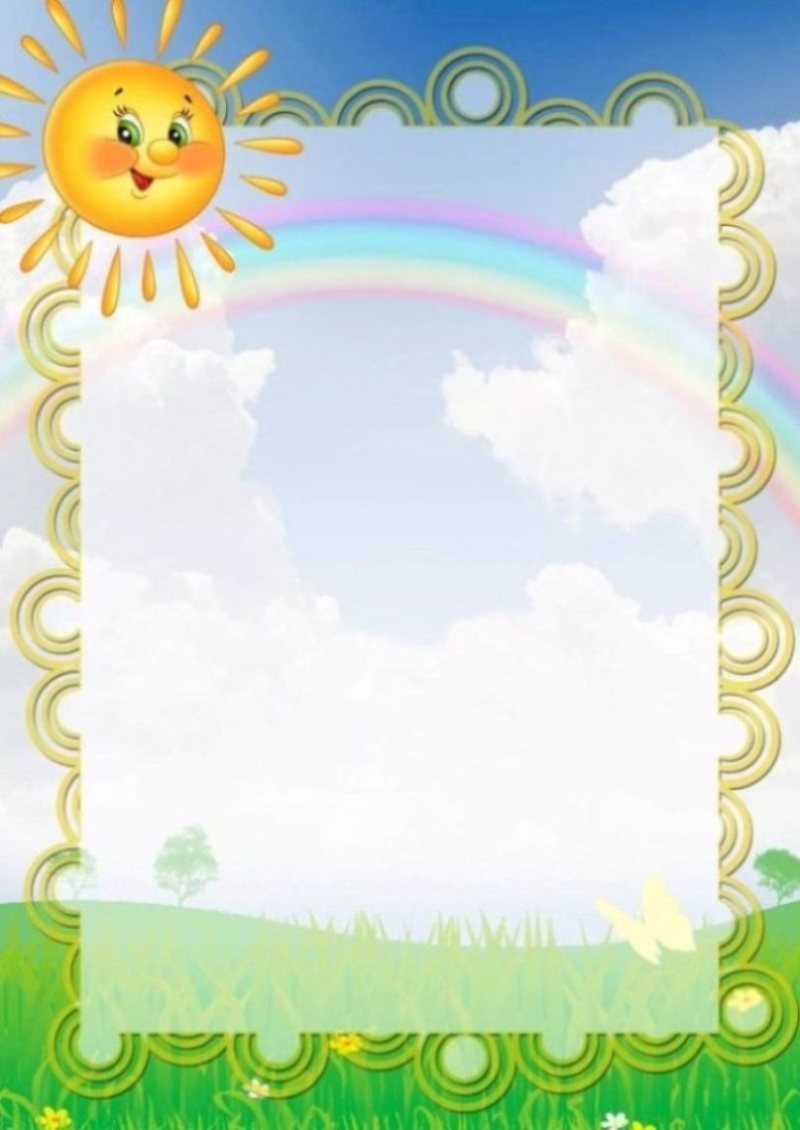 Муниципальное дошкольное  образовательное учреждение 
 «Детский сад №37» 


ПРЕЗЕНТАЦИЯ :
«Жизнь в нашей группе в рамках проекта «До свидания, Детский сад »Подготовительная группа №8 «Морские коньки»
 


Подготовили воспитатели:      Кураева А.Н.						Оленюк М.А.



Ярославль,2019
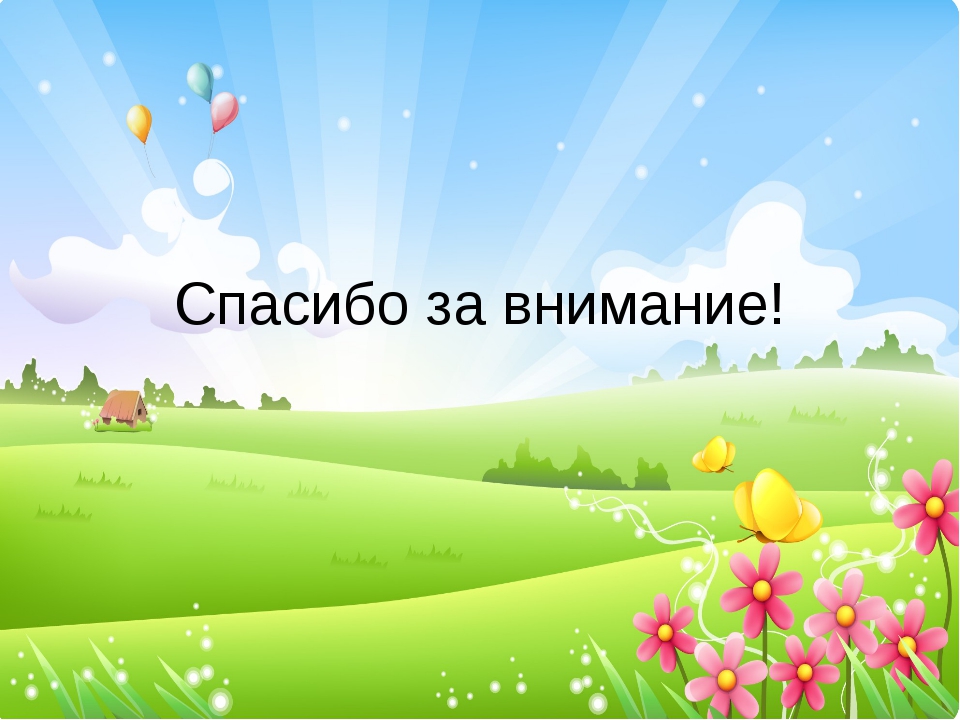 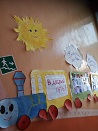 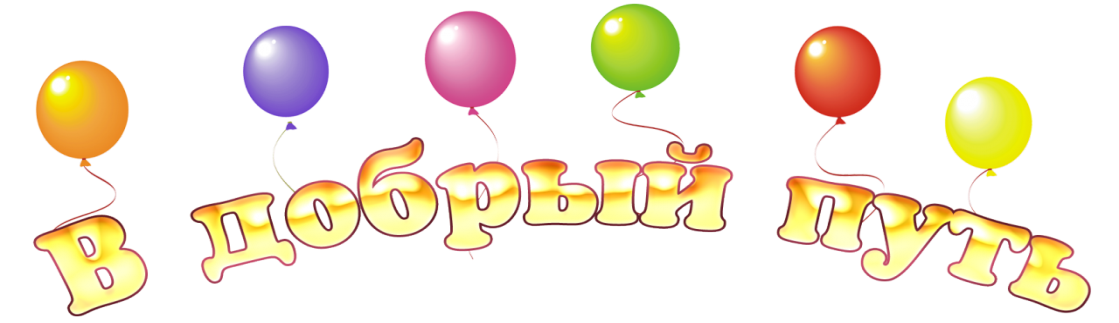 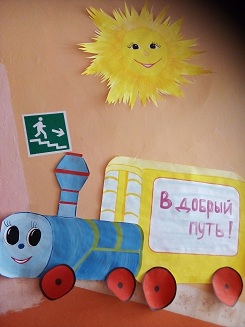 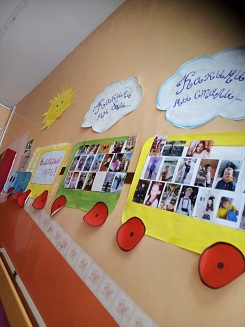 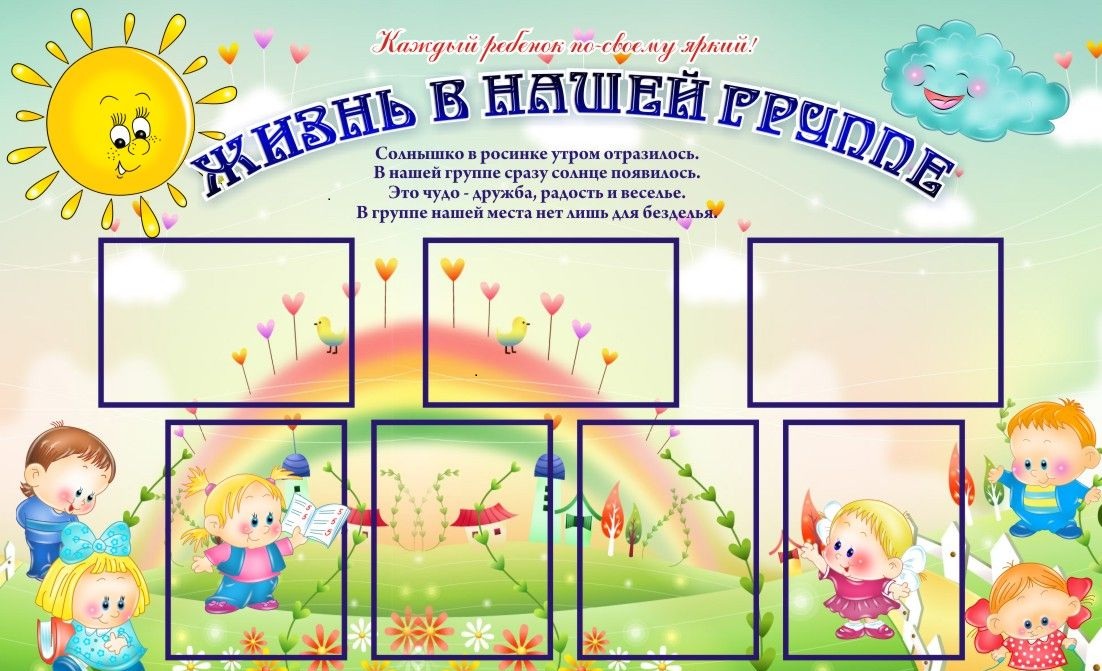 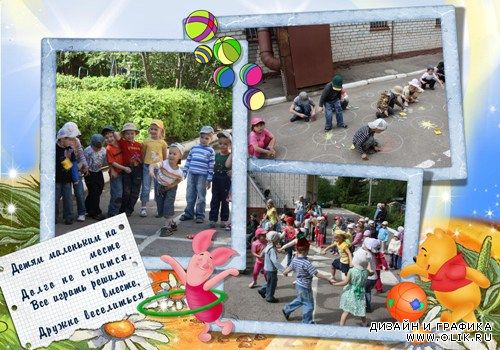 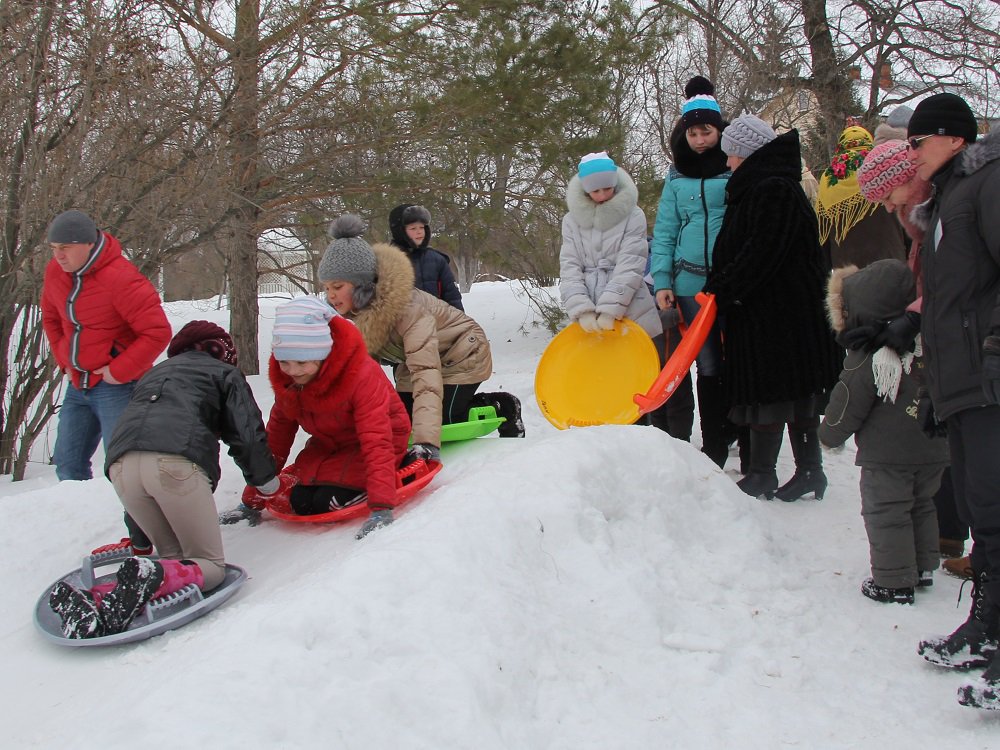 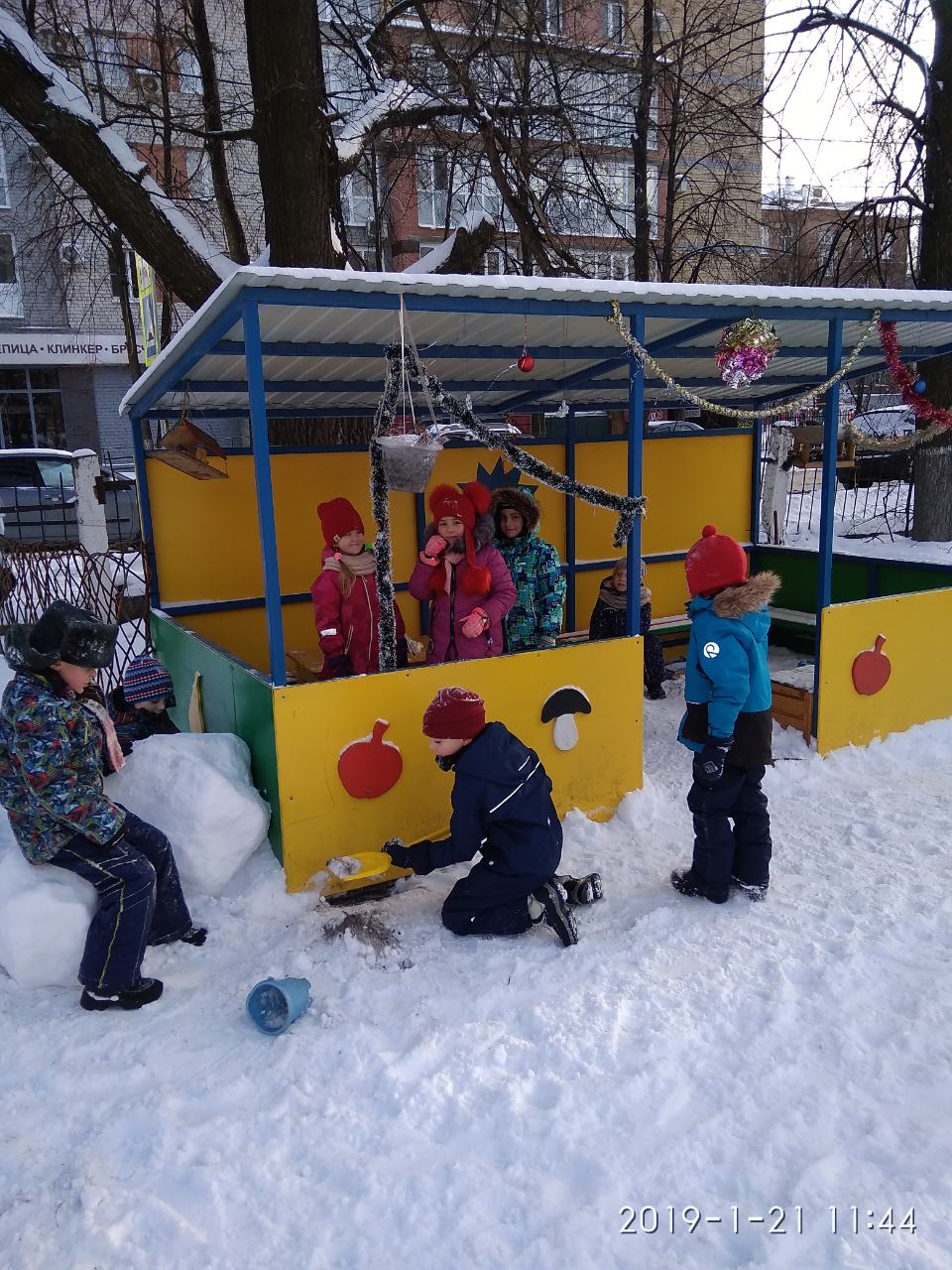 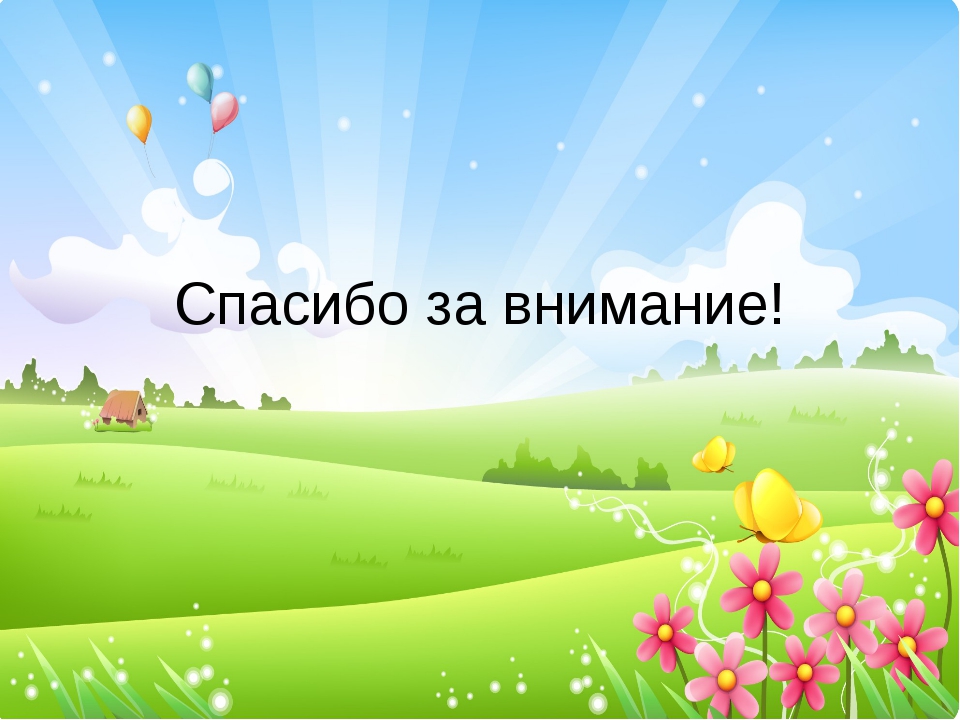 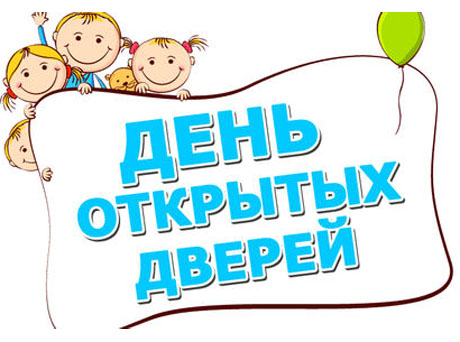 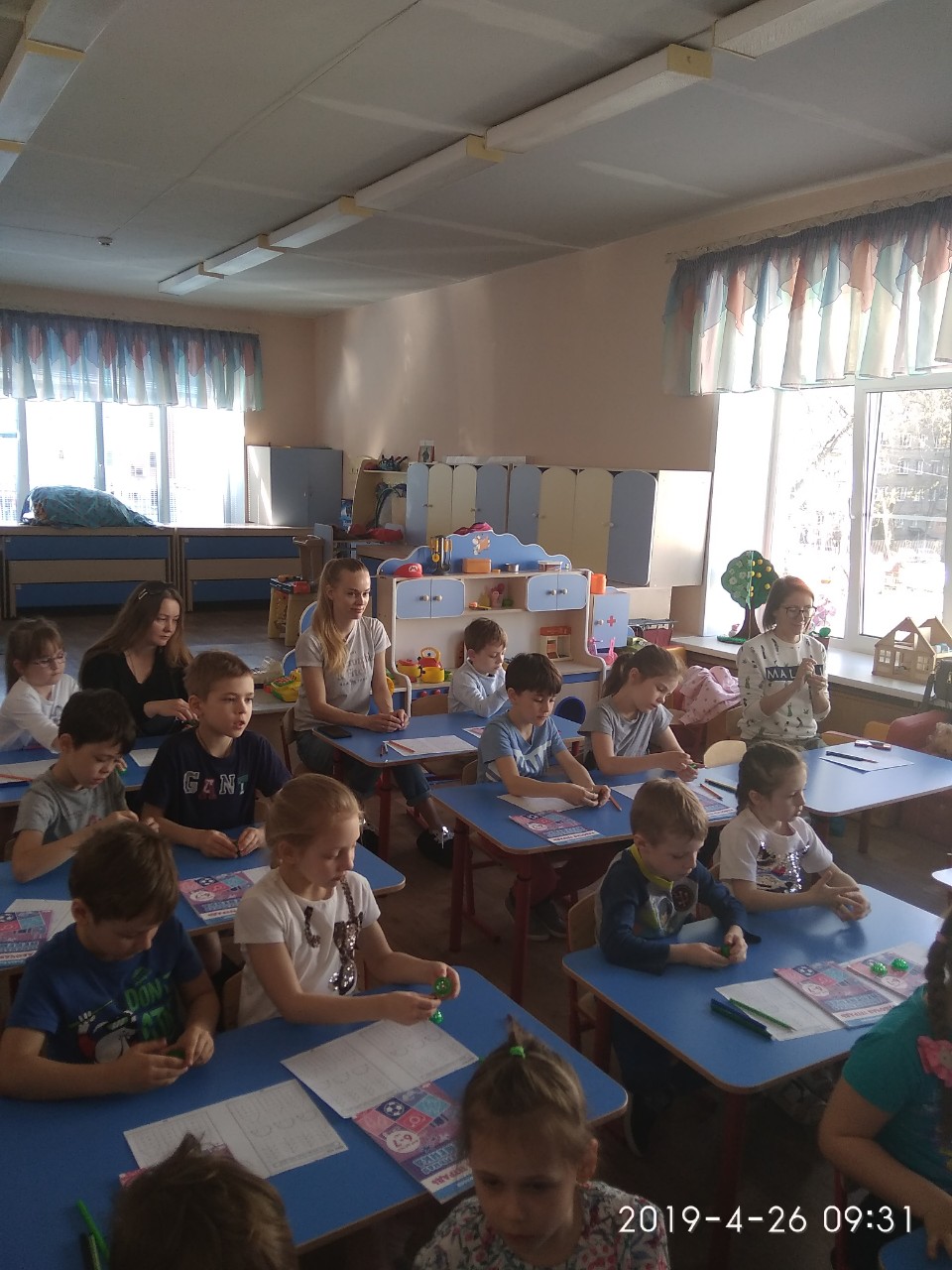 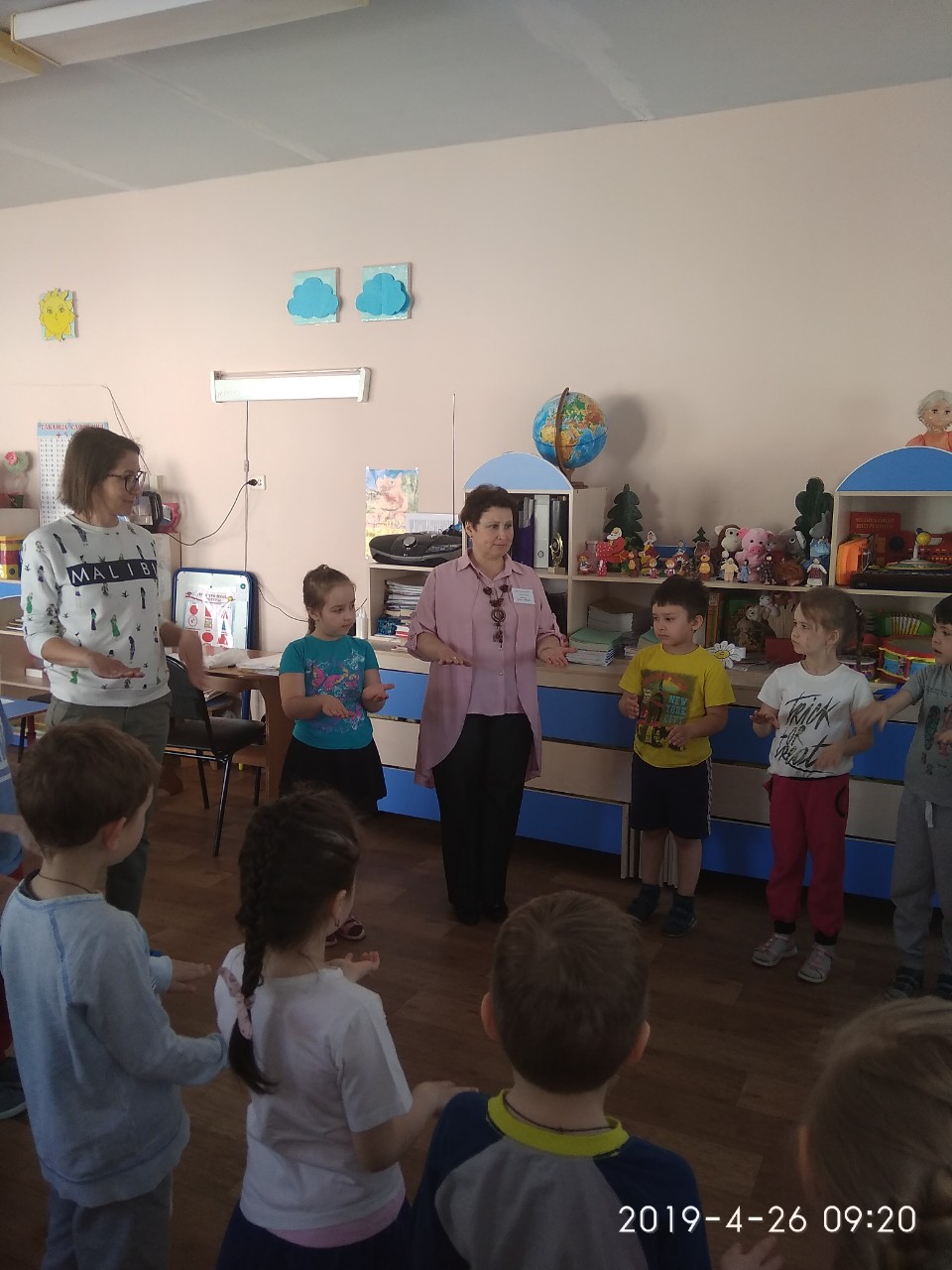 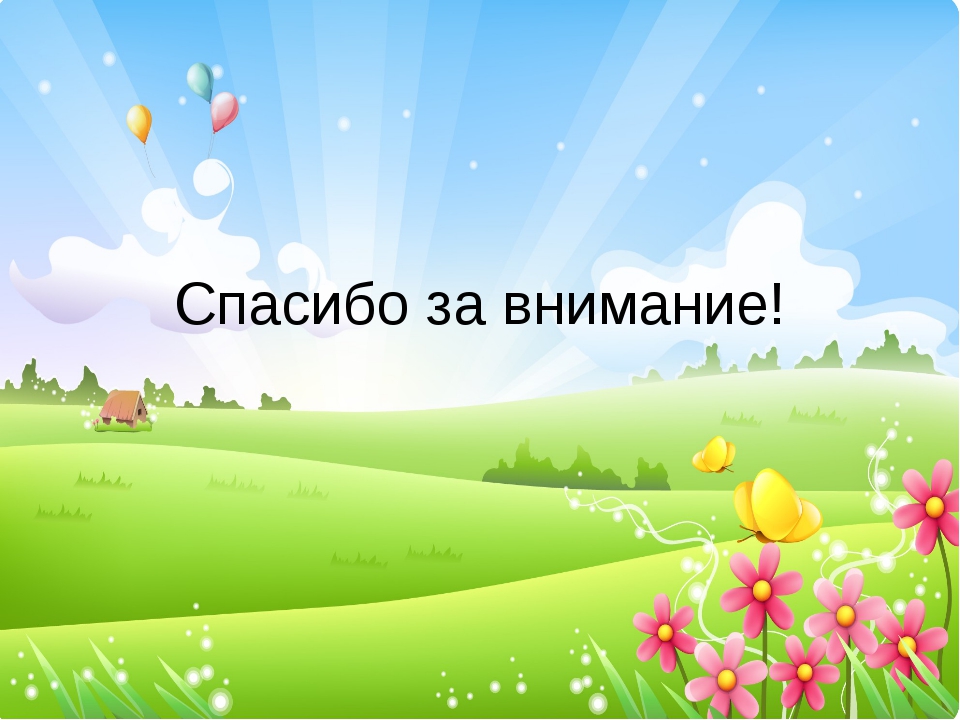 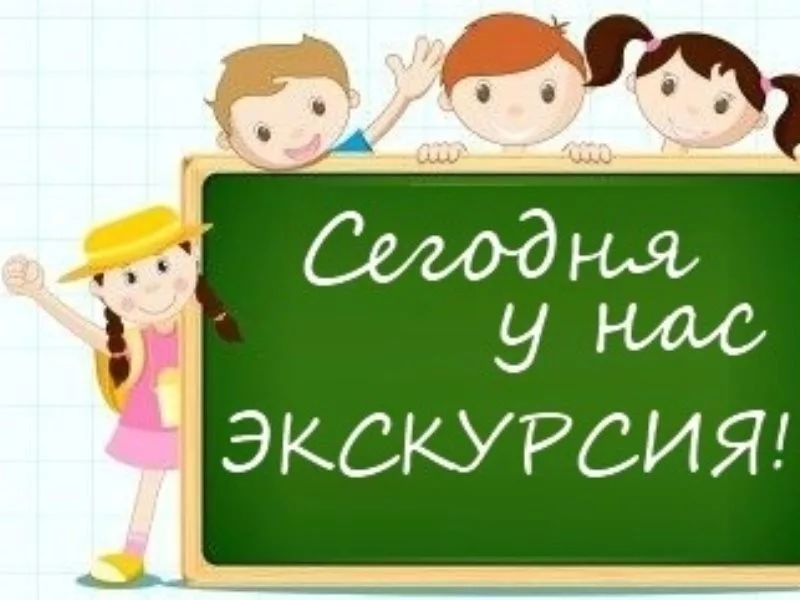 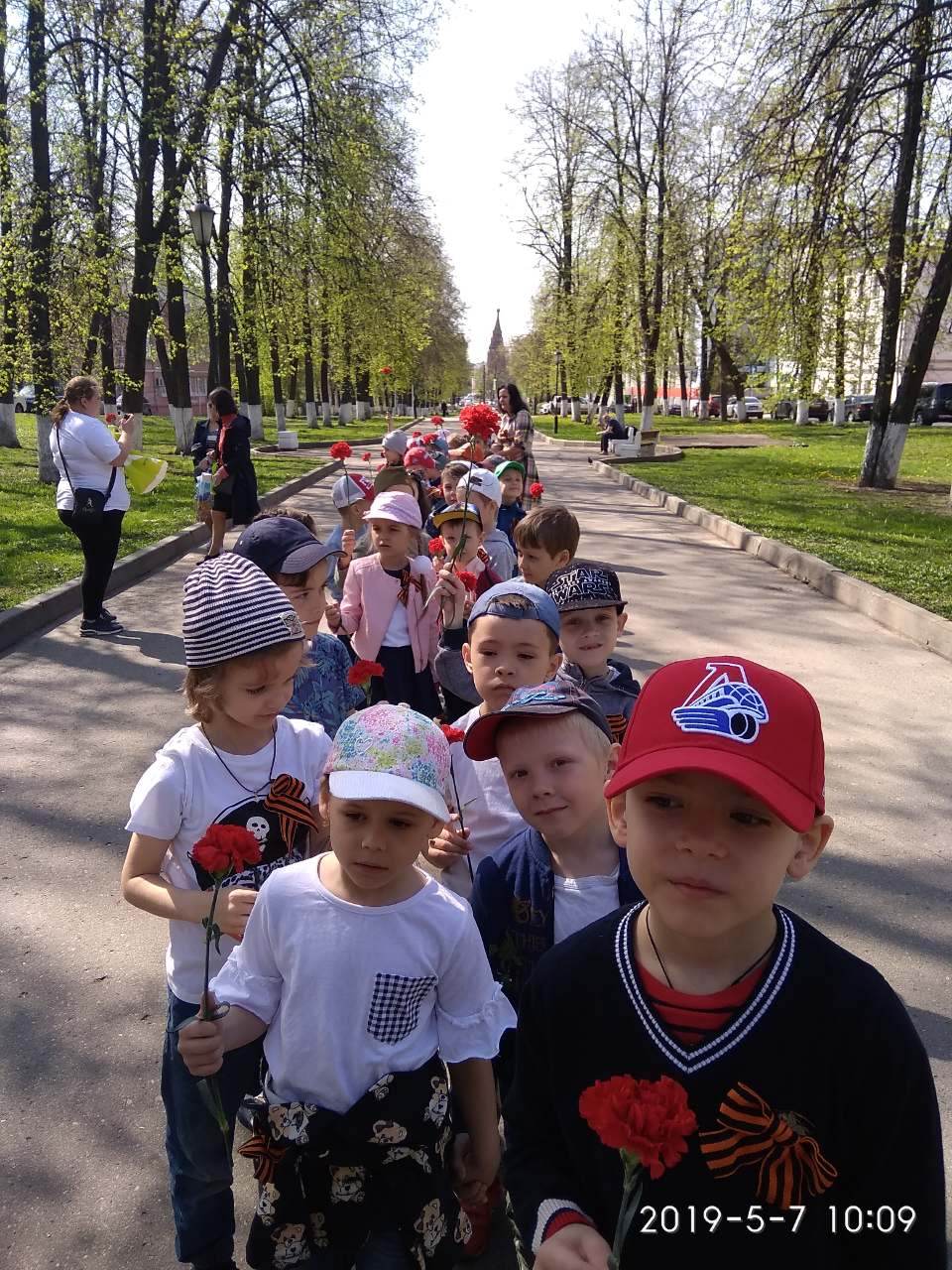 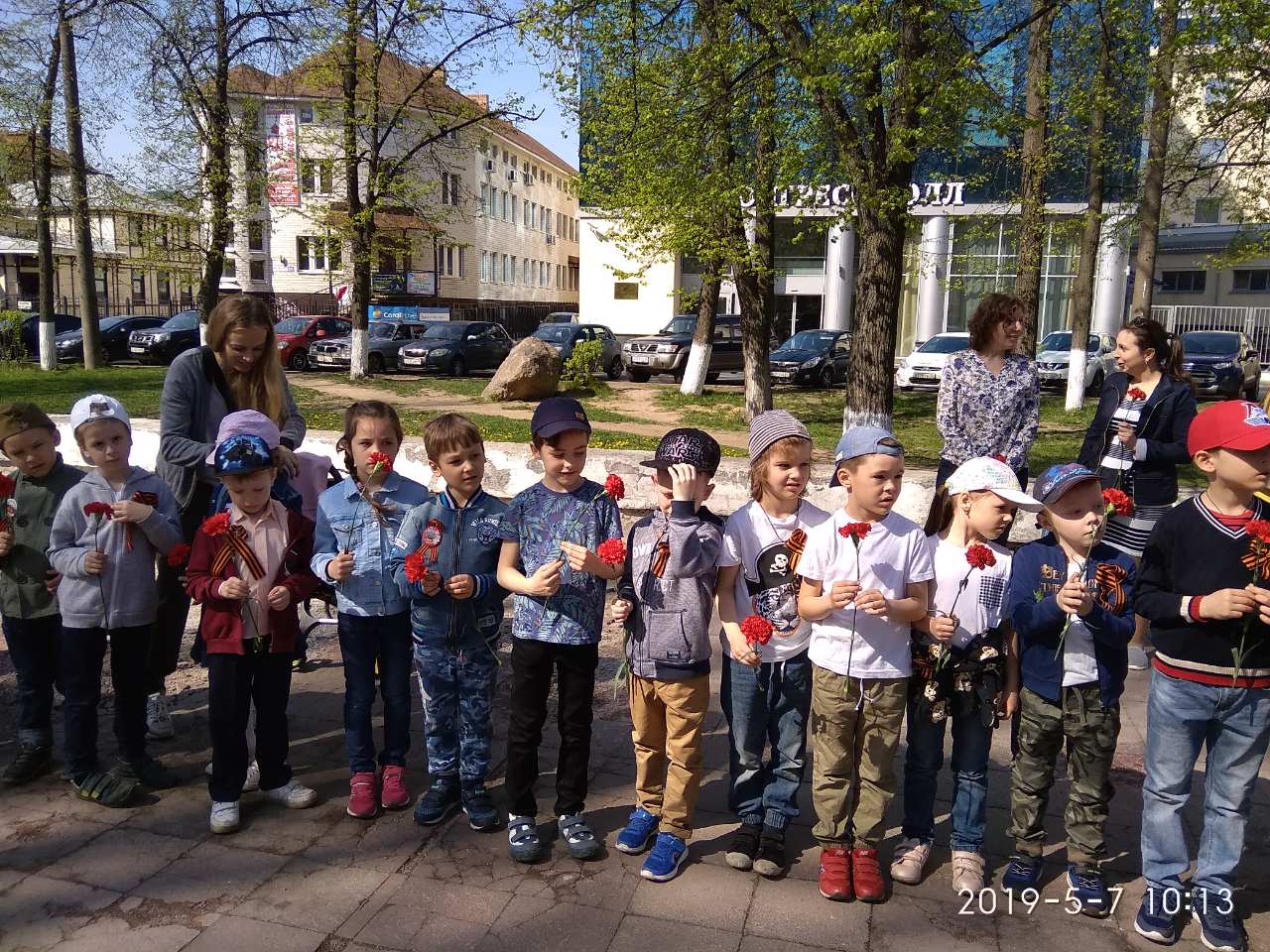 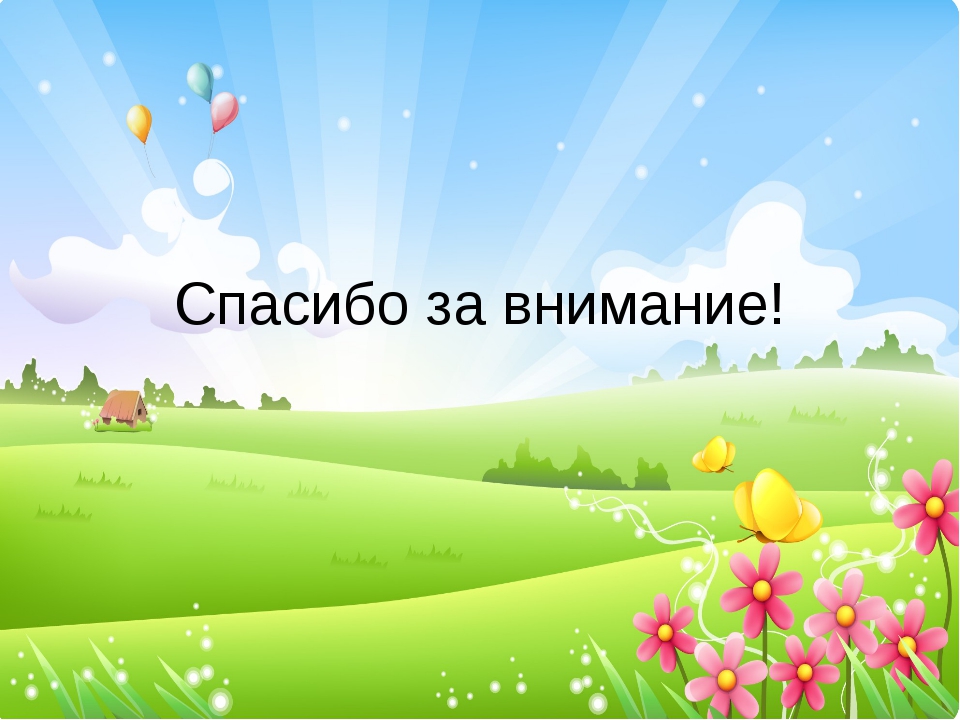 Коллективная работа к 9 мая
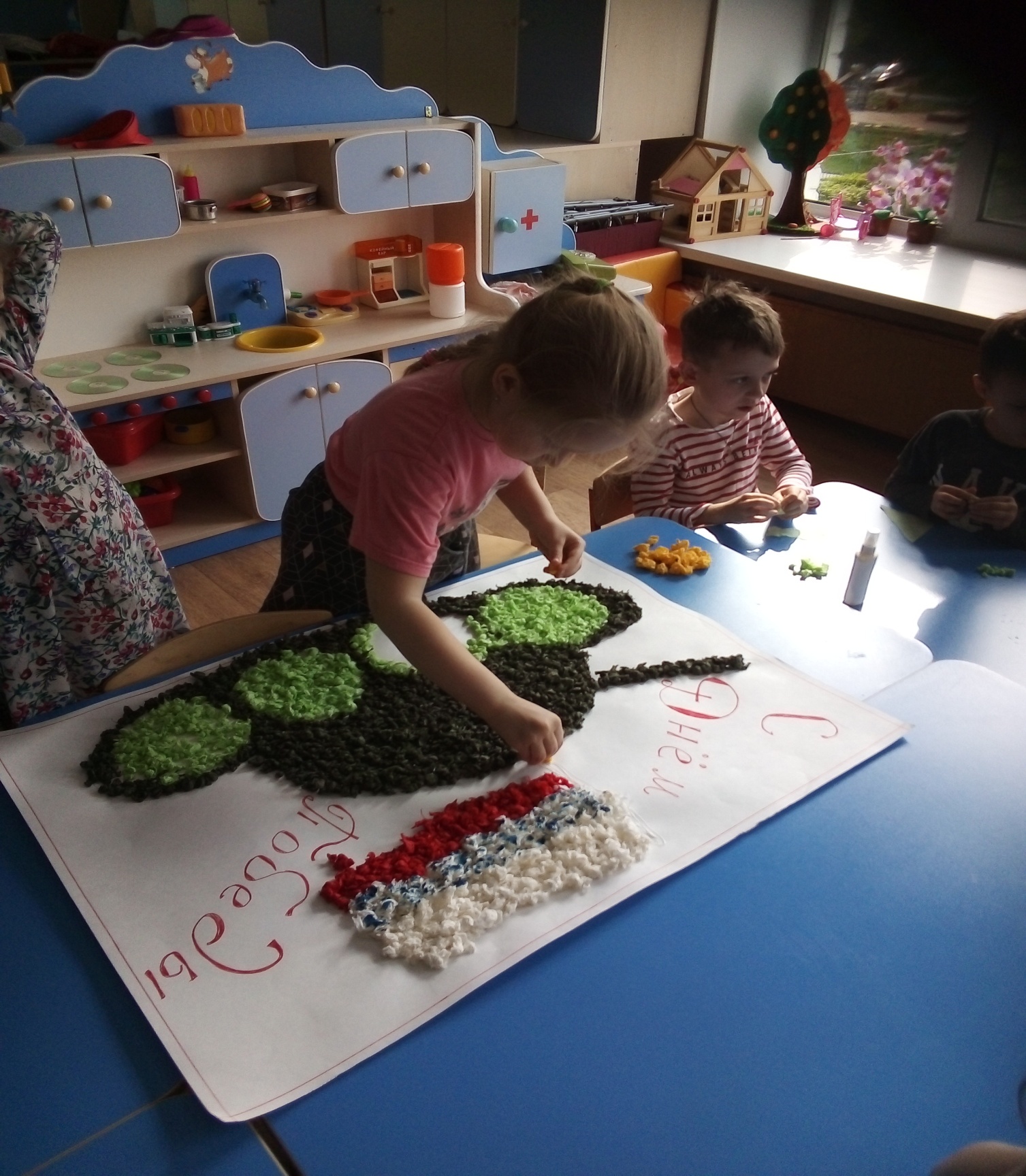 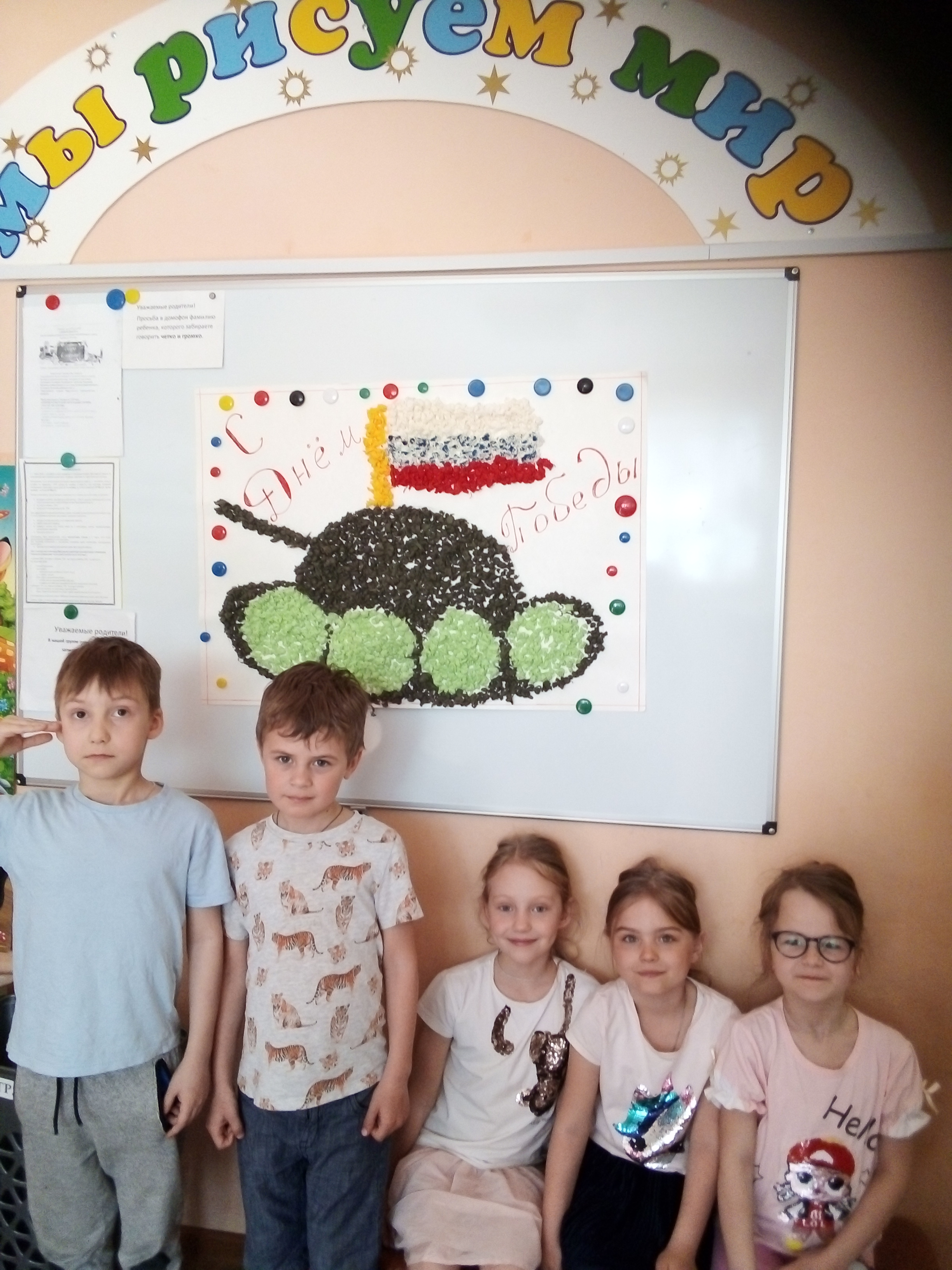 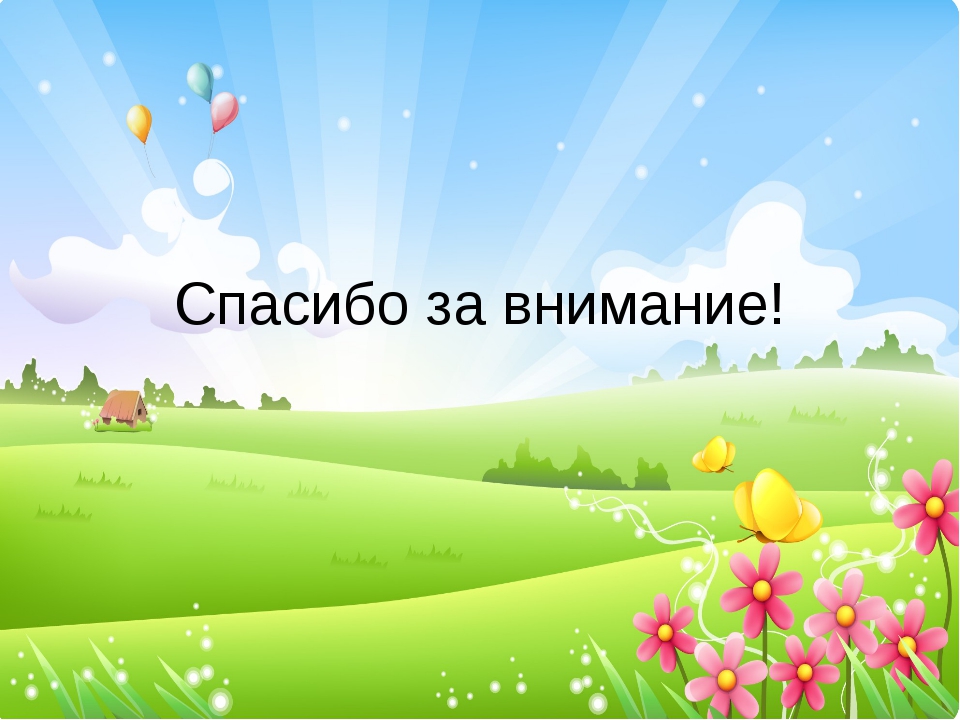 Мы играем
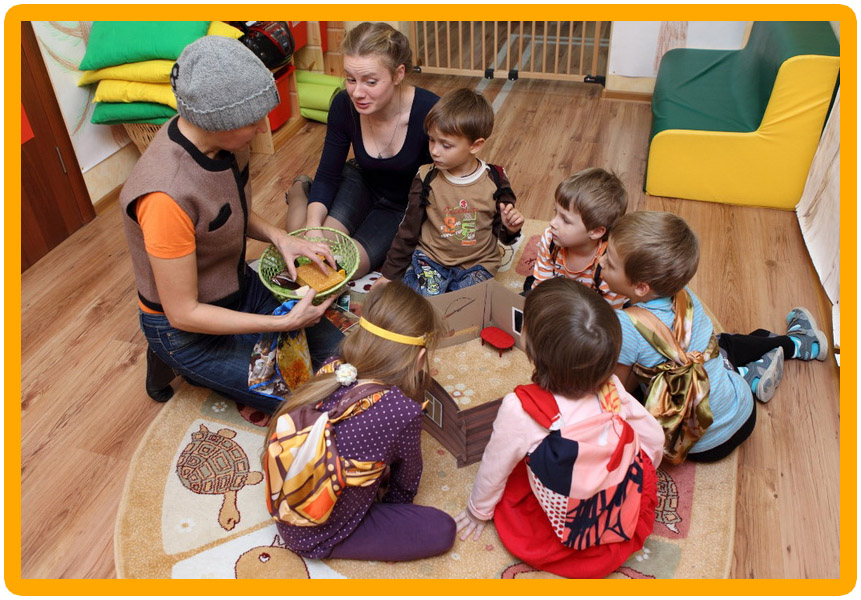 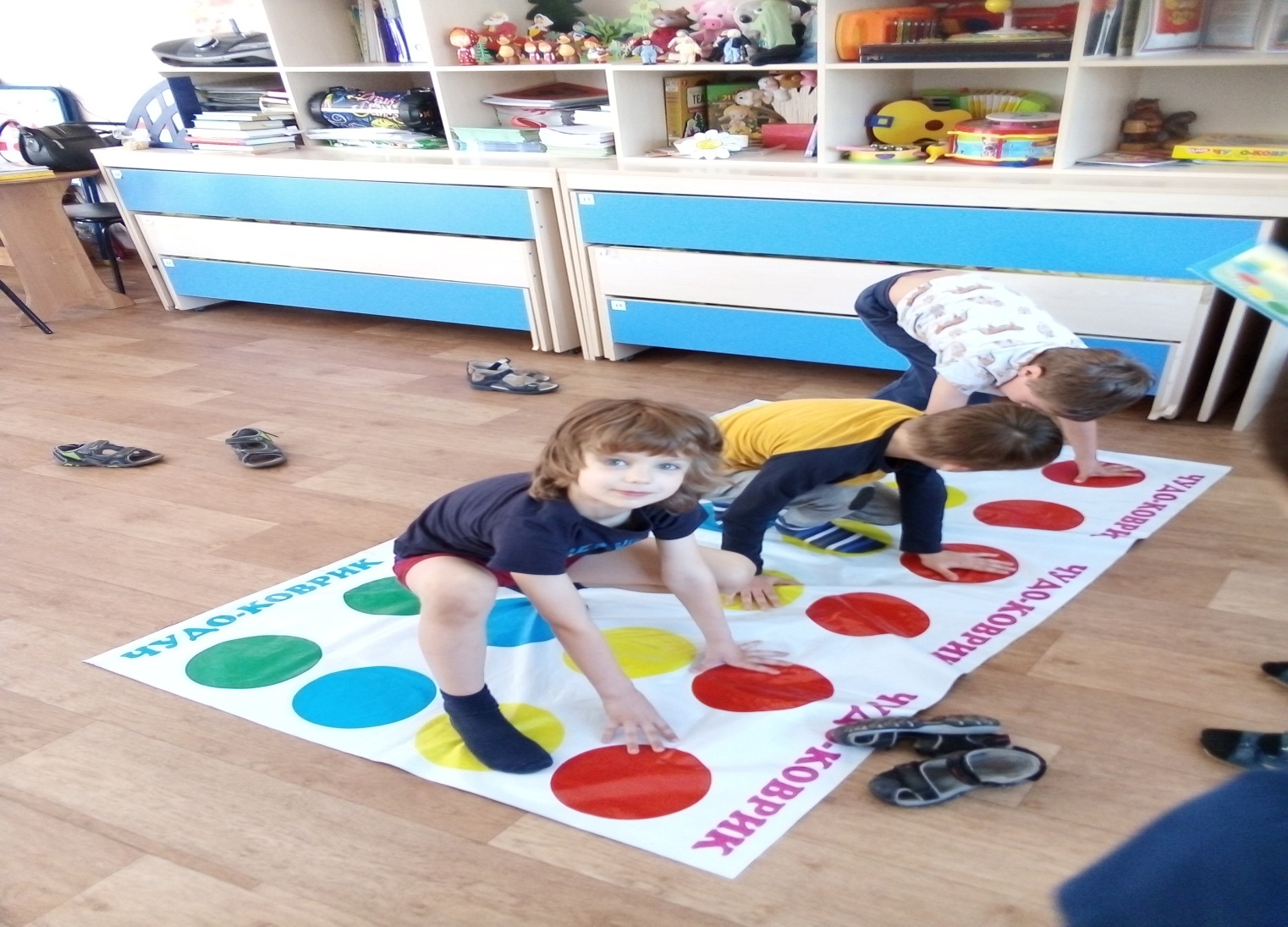 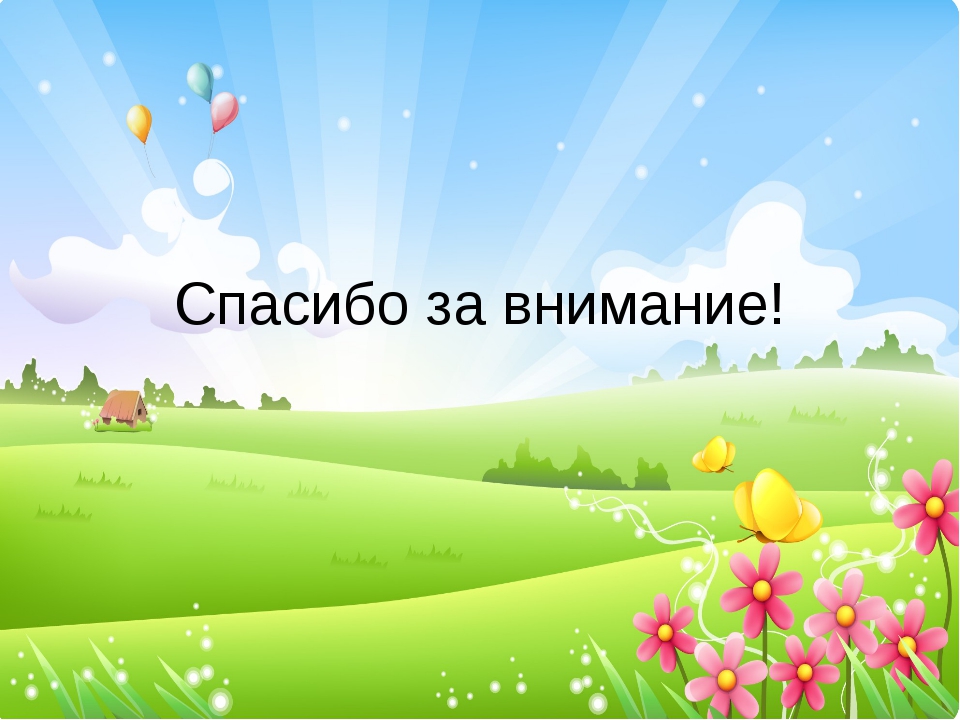 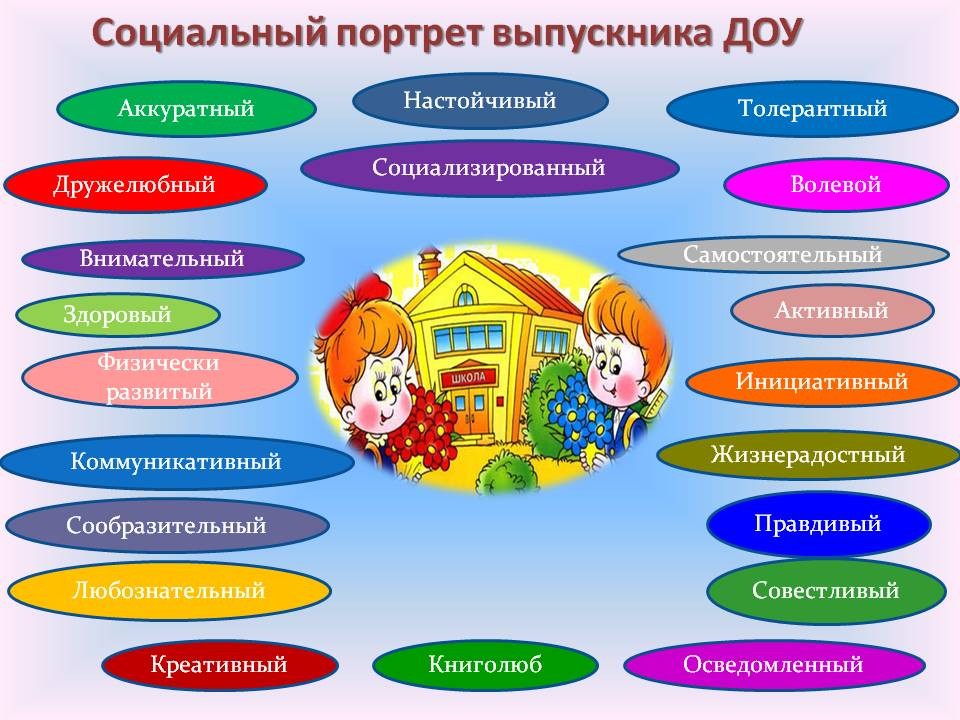 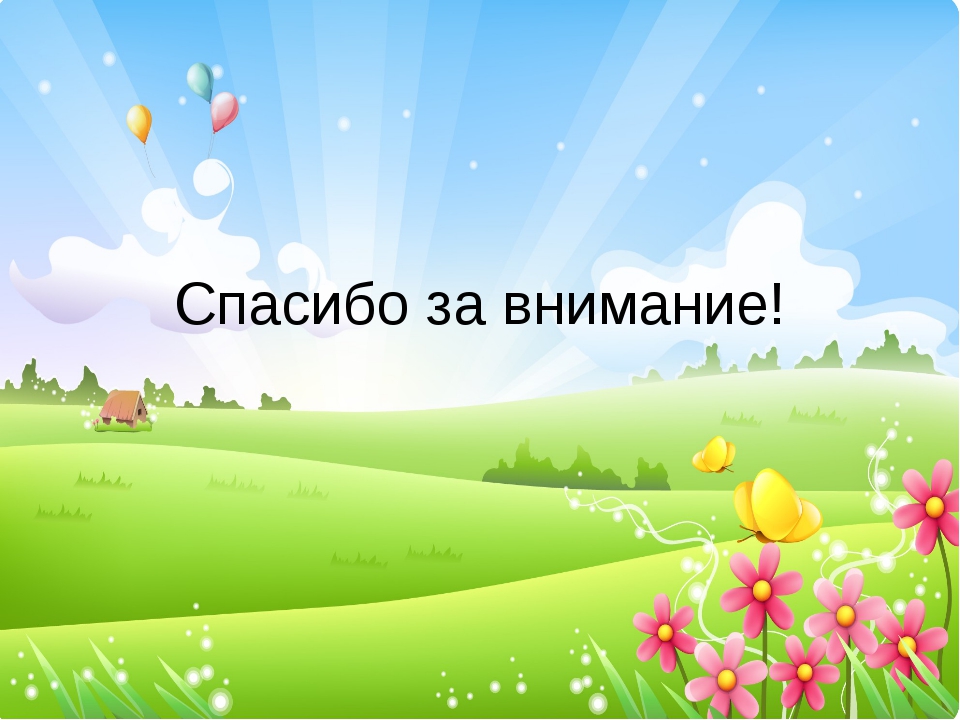 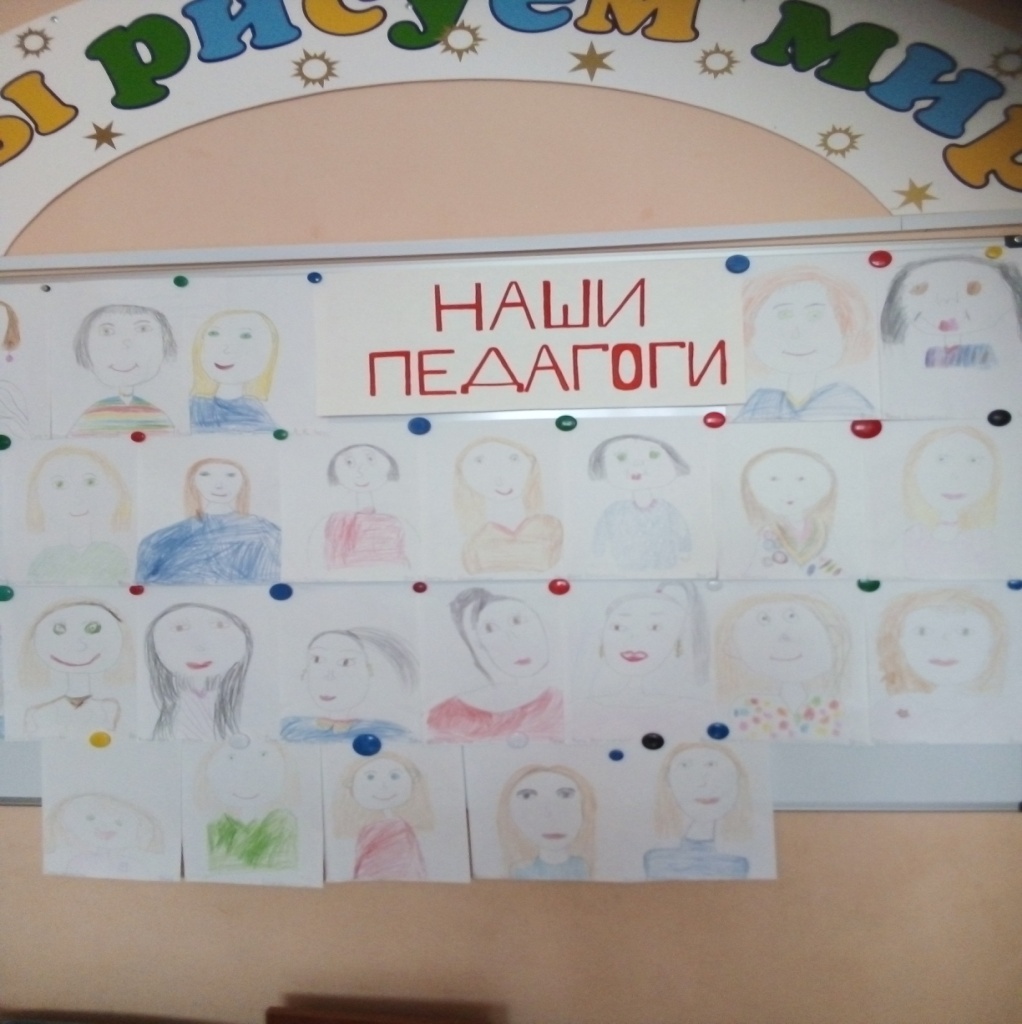 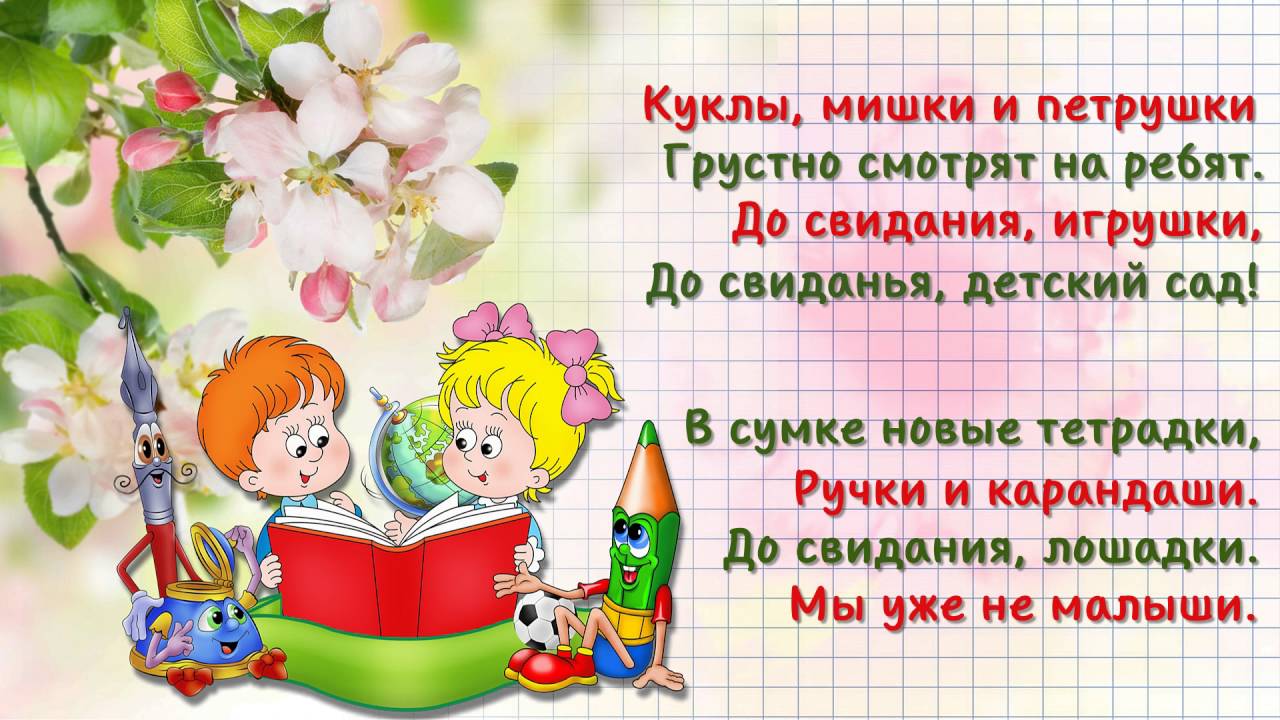 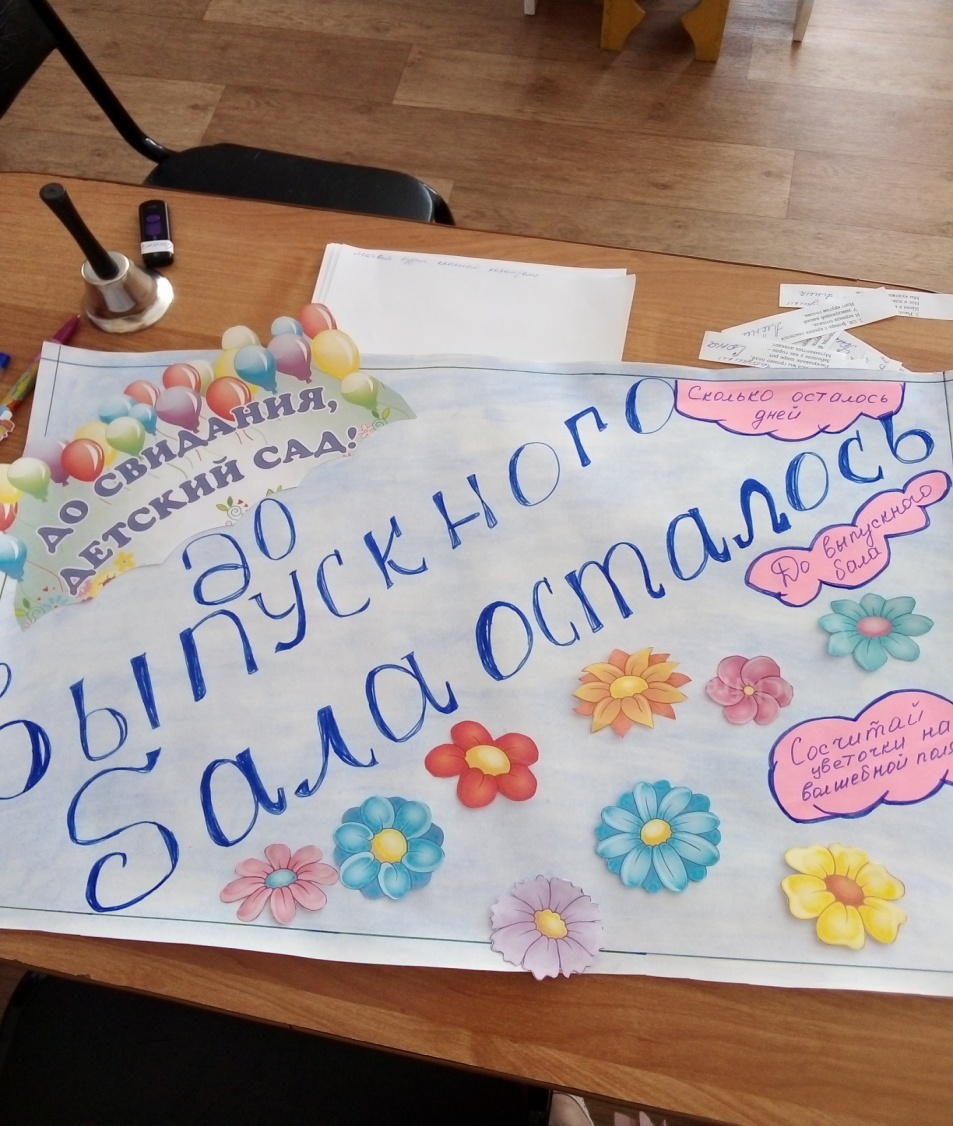 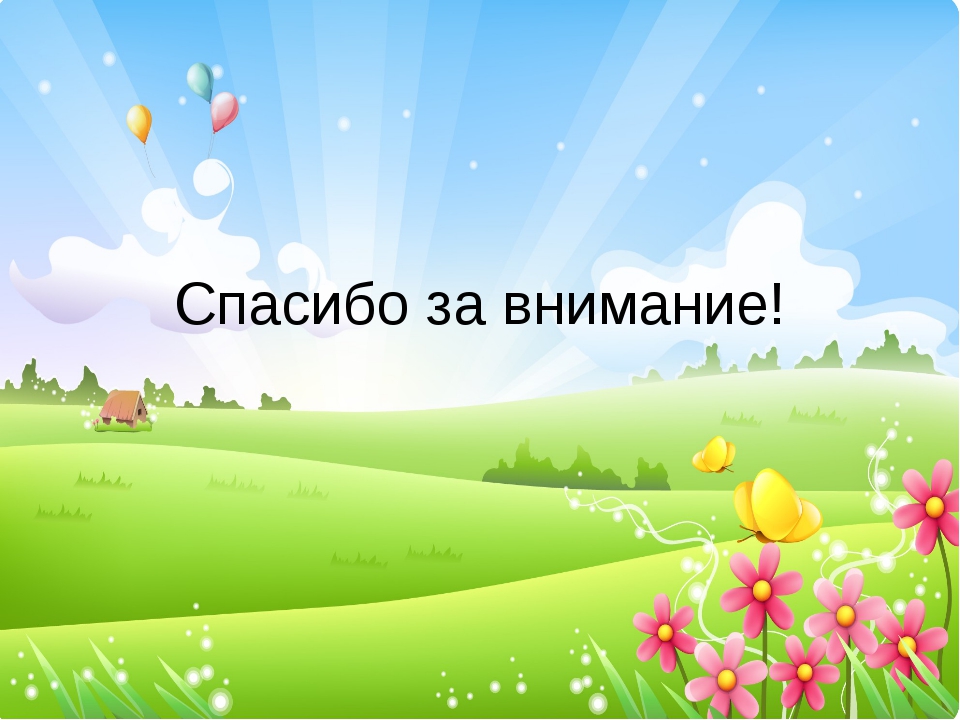 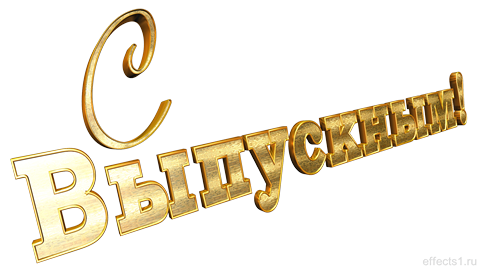 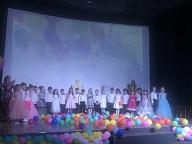 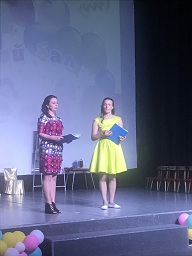 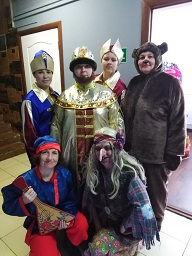 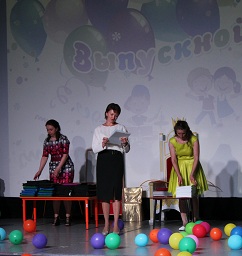 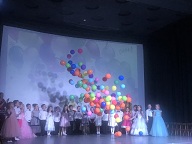 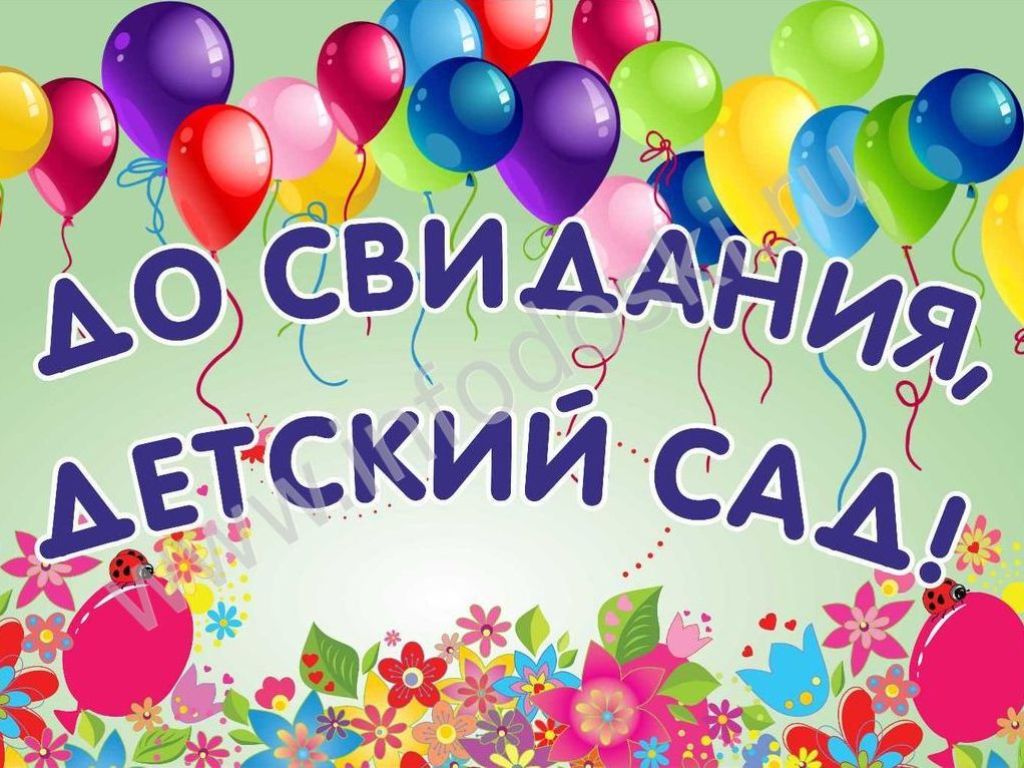